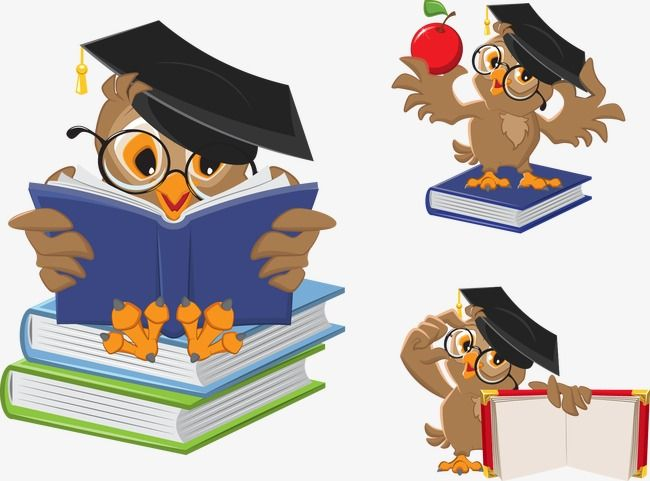 Диалектные слова Хабаровского краяДондоков Баярто7 класс
Диалектология - это
наука, раздел лингвистики, предметом изучения которого является диалект как некоторое целое.
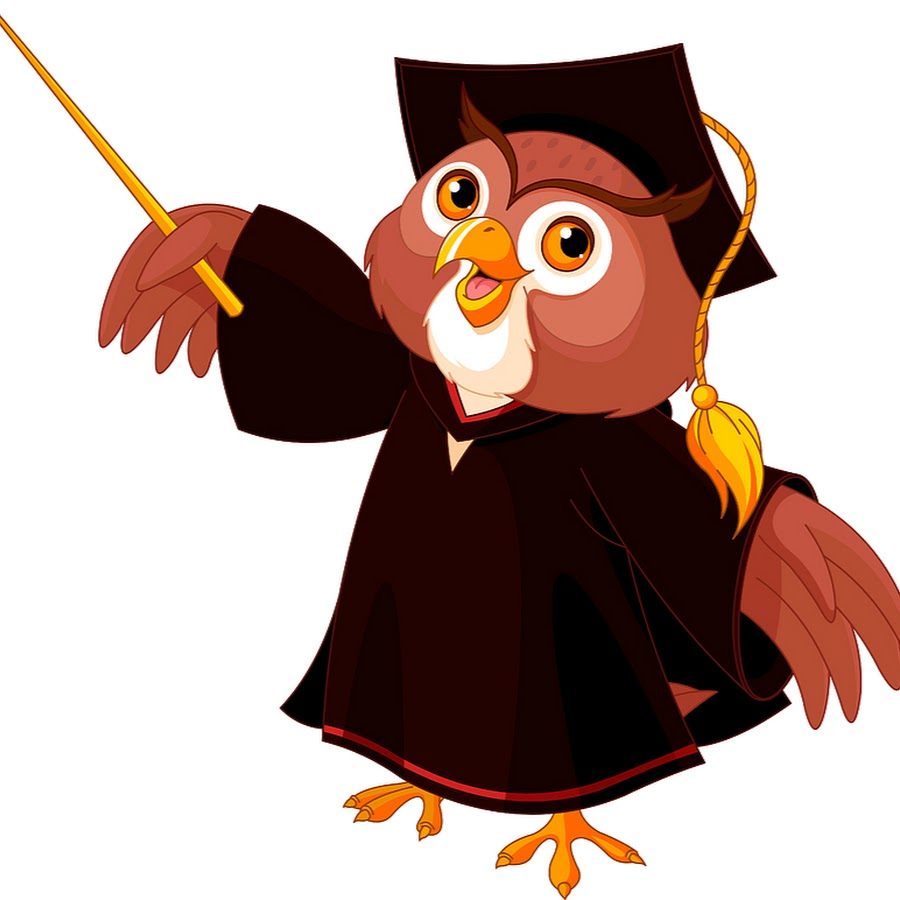 Диалекты - это
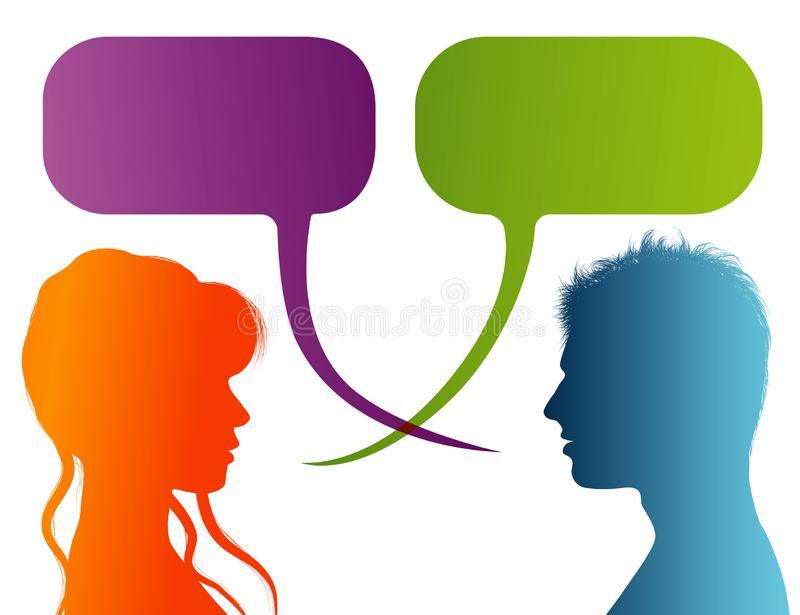 слова, употребляемые только жителями той или иной местности.
Диалектизмы
Приезжая в незнакомое для вас место, вы можете услышать незнакомые слова. Эти слова употребляются только жителями этой местности. Эти слова называются “диалектизмами”.
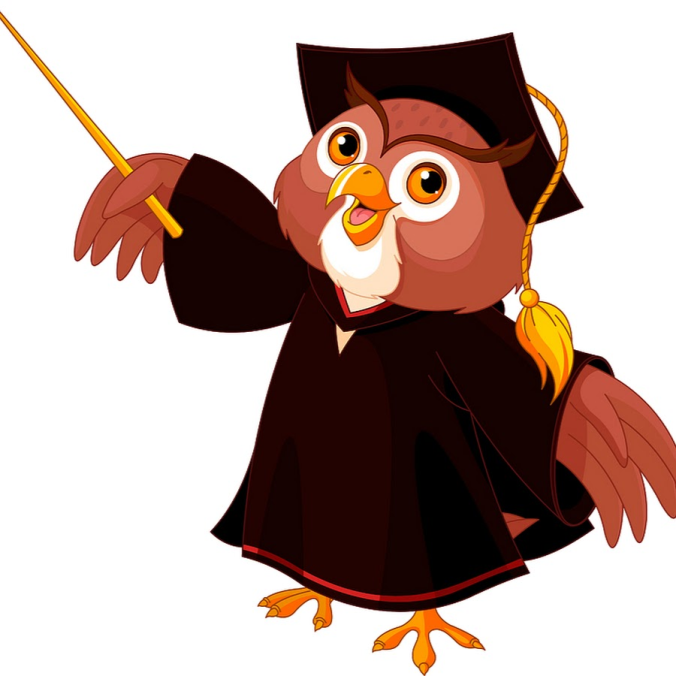 Диалектные словари Дальнего Востока
Областной словарь Колымского русского наречия. В.Богораз . СПб., 1901. 
Словарь русских говоров Приамурья. М., 1982. 
Словарь русского камчатского наречия. Хабаровск, 1977.
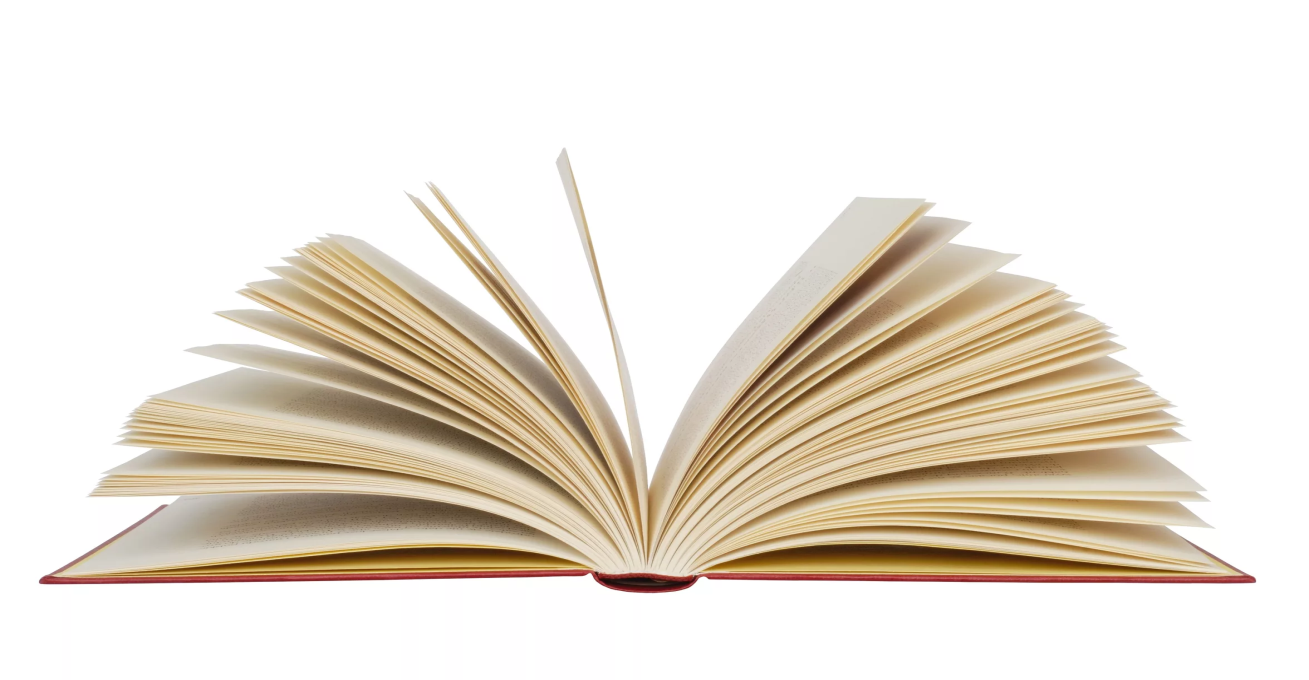 Примеры диалектизмов Хабаровского края
1. «Чуни» - это сапоги без подметок. 
2. «Чифанька» - это любая забегаловка или кафешка, где можно быстро перекусить.
3. «Пятиминутка» - слабосоленая икра горбуши, кеты или нерки. Делается она сразу после потрошения рыбы.
4. «Вжик» -это обычный овод. Прозвали его так за то, что он гоняет летом коров и скотину: «вжик под хвост попал»!
5. «Еврейка» - так звучно местные кличут соседний регион - Еврейскую автономную область.
6. «Фестивалить» - веселиться.
7. «Маякнуть» - дать знак, подсказать.
8. «Командовать парадом» - лидировать, занимать почетное место.
9. «Тузлук» - соляной раствор для  засолки рыбы, овощей, мяса.
10. «Брендить» - говорить ерунду, глупости.
11. «Пучить глаза» - удивляться.
12. «Ежики» - мясные или рыбные котлеты с рисом.
13. «Колдуны» - вареники с капустой и мясом.
14. «Гульки» - ласковое прозвище голубей, обитающих на городской площади.
15. «Жать краба» - пожать руку.
16. «Тала» - блюдо из свежего или свежемороженного мяса/рыбы.